Strategický management a marketing
Marketingové situační analýzy
SITUAČNÍ ANALÝZY
K tvorbě strategie je nutná znalost okolí podniku a vnitřního prostředí podniku, interakce podniku s prostředím a vliv stakeholderů. K tomu nám poslouží tzv. situační analýzy (někdy se můžete setkat s označením strategické analýzy nebo marketingové analýzy; mohou být používány ve více situacích nejen při tvorbě strategie podniku).
Situační analýza by měla záviset na konkrétní situaci podniku, jeho postavení na trhu, měla by zohledňovat jeho potřeby, stejně tak jako organizační strukturu, požadavky vedení, velikost podniku, fázi životního cyklu, ve kterém se podnik nachází a mnohé další.
Smyslem situační analýzy je:
Nalezení správného poměru mezi příležitostmi,které přicházejí v úvahu ve vnějším prostředí a jsou výhodné pro firmu a správného poměru mezi schopnostmi a zdroji podniku
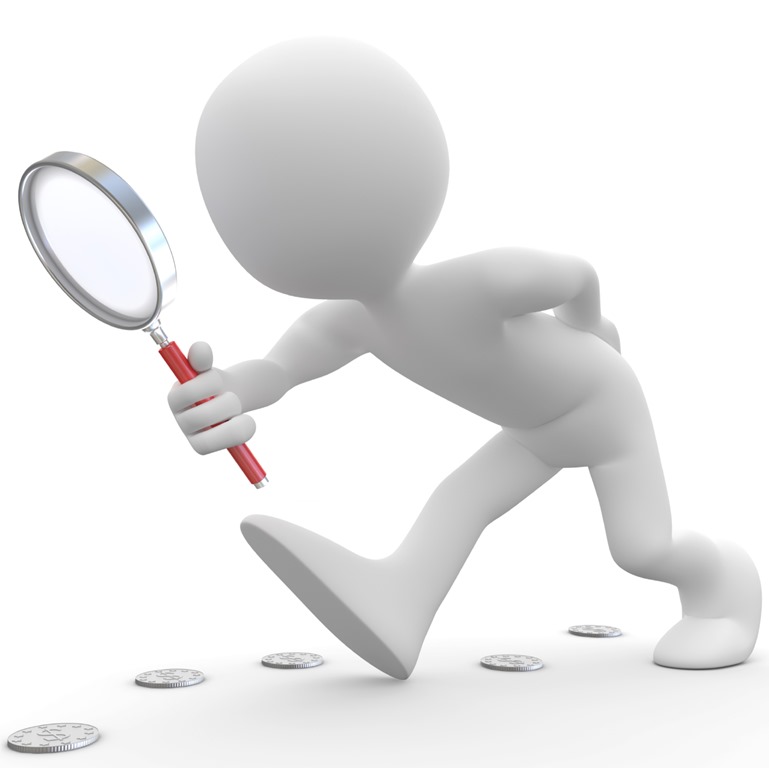 Marketingová situační analýza
Zkoumá prostředí firmy, segmenty trhu, konkurenci, odhad budoucí poptávky a prodejů. 
Má směřovat k volbě cílových trhů.
Po tvorbě mise a vize je prvním krokem při tvorbě strategických plánů.
Analýza odvětví – základní charakteristika
velikost trhu,
 konkurence (možná kritéria viz další slide),
 zákazníci,
 míra integrace,
 vstupní bariéry,
 výstupní bariéry,
 stupeň diferenciace,
 efektivnost
[Speaker Notes: Tato analýza někdy slouží jako náhrada jiných situačních analýz, např. v mikropodnicích. Někde se tvoří spolu se swotkou a Sleptkou]
Obsah situační analýzy může být skryt pod označením 5C
Vnitřní analýza
Company – podnik 

Vnější analýza 
Collaborators (spolupracující firmy a osoby)
Customers (zákazníci)
Competitor (konkurenti)
Climate/context (makroekonomické faktory – SLEPTE)
Možná kritéria hodnocení konkurence
Finanční zdroje
Strategické cíle
Výše zisku
Disponibilní zdroje
Tržní obrat
Marketingová koncepce
Tržní podíl
Růst firmy
Zákazníci
Obory podnikání a flexibilita
Technologická úroveň a inovační schopnosti
Kvalita managementu a kvalifikace personálu
Podíl na povědomí zákazníků a na oblibě produktů u zákazníka
Nesporná konkurenční výhoda
[Speaker Notes: Podle čeho můžeme dělit a hodnotit naši konkurenci (například je ve městě velké množství našich konkurentů a nemá smysl zabývat se každým jedním. Proto vybereme pouze ty, které mají podobný tržní podnik jako my, stejné zákazníky a jsou ve stejném oboru podnikání jako my,…)]
Marketingové prostředí podniku
Marketingové prostředí je velmi dynamické. 
Lze analyzovat různými způsoby, každý preferuje jiný. 
Dělení podle stupně kontrolovatelnosti
Kontrolovatelné
Obtížně kontrolovatelné
Zcela nekontrolovatelné
Faktory prostředí ovlivňující konkurenční úsilí firmy (5 základních faktorů)
organizační faktory; manažerské faktory; strategické faktory
faktory prostředí; faktory marketingu
Marketingové prostředí podniku
Většina odborníků se přiklání k rozdělení a analýze prostředí podle Kotlera a Armstronga na vnitřní a vnější, kdy jednotlivé složky jsou propojeny.

Externí (vnější)
Makroprostředí (slepte)
Mikroprostředí (porter)

Interní (vnitřní) 
Swot analýza; statistika aj.
Marketingové prostředí podniku
Pozor na odlišení výkyvů a trendů:
Módních výkyvů/výstřelků – nepředvídatelné jevy, krátkodobé bez sociálních a ekonomických konsekvencí
Trendy -  dlouhodobá tendence , lze předvídat jejich extrapolaci do budoucna
Megatrendy -  velké sociální, ekonomické, politické a technologické změny, vyvíjí se pozvolna a výrazně ovlivňují život společnosti
Analýza makroprostředí (externí prostředí podniku)
Název (nejčastěji používané kompletní) analýzy SLEPT(E) je tvořen z počátečních písmen jednotlivých faktorů:
S – sociologické faktory
L – legislativní faktory
E – ekonomické faktory
P – politické faktory
T – technologické faktory
E – ekologické faktory
SLEPTE – faktory S, L
S – pod tyto faktory řadíme např. vývoj demografických údajů, stejně jako kulturně aspekty, věk, pohlaví, vzdělání, náboženské vyznání, zařazení zákazníků do sociální skupiny aj. Tyto faktory by nám měly přinést kompletní přehled o našich zákaznících a jejich přirozeném prostředí. Dále sem mnohé firmy řadí společenské trendy, které ovlivňují nákupní rozhodování spotřebitelů. Faktory spojené s nákupním chováním

L – sledujeme změny zákonů, které se nějakým způsobem týkají naší podnikatelské činnosti. V případě mediálního trhu sledujeme veškeré změny ohledně zákonů, které jsme si představili v kapitole č. 2. Změny v legislativě se nejvíce projevují u postkomunistických zemí, kam patří i Česká republika.
SLEPTE – faktory E, P
E – ekonomické faktory sledujeme nejen z hlediska podniku (návratnost investice, ziskovost, náklady, tržby,…), ale i z hlediska odvětví a neopomíjíme sledovat ani makroekonomické ukazatele (např. nezaměstnanost – pokud roste, znamená to, že lidé ztrácí zdroj příjmu a jsou proto ochotni utrácet méně peněžních prostředků než předtím, dále se zaměřujeme např. na inflaci, HDP, ale i DPH a ostatní daně).

P – stejně jako ostatní faktory, mají i politické faktory velký vliv na vývoj a chování podniků. Pokud je v zemi stabilní politická situace, potom je lákavější pro zahraniční investory a může to pro náš podnik znamenat výhody. Politická situace se také významně podepisuje na akciových trzích.
SLEPTE – faktory T, E
T – technologický pokrok vnímáme všude kolem nás, proto nezapomeneme ani na tyto faktory. Pro některá odvětví jsou důležitější více než pro jiná, přesto technologie zasahují snad do všech podnikatelských sfér. V tomto případě se zajímáme o technický a technologický vývoj týkající se naší činnosti podnikání, zaměříme se i na možnosti financování vědy a výzkumu.

E – poslední, ekologické faktory musí řešit zejména velké továrny (emisní povolenky), ale ani ostatním podnikům se otázka ekologie nevyhýbá (např. ekologické zemědělství, tisk na recyklovaný papír, výroba a prodej v recyklovatelných obalech, třídění odpadu aj.). Jelikož některé podniky by se v tomto případě zabývaly pouze tříděním odpadu nebo šetřením papíru, příp. elektrické energie, toto písmeno (ekologické faktory) z analýzy vypouští.
Shrnutí SLEPT(E) = (PEST)
Analýza mikroprostředí = Porterova analýza pěti sil
Pro tuto souhrnnou analýzu se nejlépe hodí tzv. Porterova analýza neboli Porterův model pěti sil. 
Díky němu můžeme hodnotit jednotlivé konkurenční síly v odvětví a vybrat si požadovanou pozici, kterou chceme na trhu uplatnit.
Grafické znázornění Porterovy analýzy …
Síla odběratelů
V prvé řadě zjišťujeme koncentrovanost a velikost nákupů na jednoho zákazníka. 
Platí, že čím více zákazníků, tím mají menší vyjednávací sílu a naopak. Typickým příkladem jsou supermarkety, které navštěvují tisíce zákazníků. Tito zákazníci mají malou vyjednávací sílu a jsou odkázáni na slevy a akce supermarketů.
Síla dodavatelů
Hovořím-li o síle dodavatelů, mám na mysli jejich možnost snižovat/zvyšovat cenu dodávky, určovat si podmínky dodání, termíny, skladování aj. 
Síla dodavatelů závisí nejen na aktuálních podmínkách v odvětví, ale především na jejich koncentraci v okolí (jednoduše řečeno, čím více máme možných dodavatelů stejného nebo podobného produktu, tím bude jejich vyjednávací síla nižší, protože mohou být lehce nahrazeny jinými dodavateli a naopak).
Substituční produkty
Pokud existují substituty našeho produktu, představují pro nás určitou hrozbu. 
Ta je o to větší, je-li substitut levnější, případně kvalitnější nebo s doprovodnými službami apod. (záleží na naší cílové skupině, co považuje za výhodnější, zda cenu, kvalitu nebo jiné hodnoty).


Pozn.: v některých případech je nutné sledovat i cenu komplementů
[Speaker Notes: Vysvětlit komplement pokud neví a jeho sledování ceny a nabídky. Pokud někdy neočekávaně vzroste cena komplementu, může to snížit poptávku po zkoumaných produktech.]
Hrozba vstupu nových konkurentů
Jedná se o vstup potenciálních konkurentů. 
Již vím, že noví konkurenti vstupují jednodušeji na ty trhy, kde neexistují bariéry vstupu a jsou pro ně finančně zajímavé (dokonalá konkurence, monopolistická konkurence).
Naopak trhy, které vykazují bariéry vstupu, např. vysoké počáteční náklady, administrativa, povolení státu apod., nejsou příliš žádané a vstupují sem tzv. silní hráči.
Stávající konkurence
Je nutné zmapovat současnou konkurenci v odvětví, její sílu a tržní postavení, nabízené produkty a marketingovou strategii. 
Někdy je možné se konkurencí inspirovat. 
V závislosti na typu trhu, na kterém působíme, se může jednat i o sledování a přebírání cen („price-taker“). 
Pokud jsou podniky zhruba stejné velikosti a tržní síly, objevuje se intenzivní konkurenční boj o zákazníky. Dochází pak k úpravám ceny (slevy, rabaty, akce,…), ke snižování nákladů (pozor, metoda vhodná jen pro krátké časové období) aj.
Analýza vnitřního prostředí podniku
Finanční analýzy podniku a statistiky (na základě interních dokladů, účetnictví, statistik a různých směrnic a předpisů) 
Životní cyklus výrobku (vhodné pro výrobní podniky)
4C (vhodná když firma vstupuje do globálního prostředí)
VRIO analýza
zdroje podniku
SWOT analýza
Portfoliové analýzy (matice BCG, matice GE,…)
4C
Customers - zákazníci 
požadavky zákazníků – jsou homogenní, nebo jsou v novém prostředí odlišné? 
Uspokojí existující produkt spotřebitele ve všech regionech?

Country – národní specifika  
Kulturní tradice a společenské normy – mohou bránit jednotnému marketingovému přístupu. 
Obchodní politika – obchodní bariéry, vznik nových překážek, máme nástroje, znalosti k jejich překonání? 
Technické standardy – normy EU, ISO certifikáty, ochrana živ. prostředí
[Speaker Notes: Vhodná zejména pro firmy působícím na mezinárodních trzích]
4C
Competition – konkurence 
Globální konkurence – globální firmy těží z pokrytí svých trhů, výnosů z rozsahu, kupní síly, vliv na legislativu států.

Costs – náklady
Úspory z rozsahu – souvisí s obratem a vyjednávací silou vůči dodavatelům
Náklady na technický vývoj – hlavní zdroj růstu, ale jen největší firmy si ho mohou dovolit
¨Náklady na dopravu – vytvářejí rozdíl v nákladech mezi lokálními výrobci a dovozci
VRIO analýza Jay B. Barneyho
Analyzuje
Lidské zdroje (sociální klima, počet a struktura pracovníků)
Finanční zdroje (rentabilita, likvidita, disponibilní kapitál)
Nemateriální (nehmotné) zdroje  (know-how, patenty a licence)
Materiální (fyzické) zdroje (výrobní plochy, technologické vybavení)

Jedná se analýzu, která pro každý typ zdroje posuzuje následující otázky (dimenze hodnocení) pro vlastní organizaci i pro konkurenty:
Hodnota (Value) – Jak je zdroj nákladný a jak snadné je ho získat na trhu (nákup, nájem, zapůjčení…)?
Vzácnost (Rareness) – Jak je zdroj vzácný, resp. omezený?
Napodobitelnost (Imitability) – Jak složité je zdroj napodobit?
Organizace (Organization), resp. uspořádání – Podporuje stávající uspořádání, využitelnost zdroje?
[Speaker Notes: Je zaměřena na zdroje firmy, které člení na fyzické (technologické vybavení, výrobní plochy), lidské (sociální klima, počet a struktura pracovníků, proinovační prostředí), finanční (disponibilní kapitál, rentabilita provozu, likvidita) a nehmotné (know-how, image, znalost trhu). Účinnost těchto zdrojů se pak posuzuje podle následujících kritérií]
Analýza zdrojů podniku
Můžeme používat jen jako přehled (pro malé firmy) anebo z této analýzy vytvoříme již výše zmíněnou VRIO analýzu
SWOT analýza
[Speaker Notes: Měli krásný příklad minulý týden na přednášce.]
Matice příležitostí a hrozeb
Matice příležitostí
Matice hrozeb
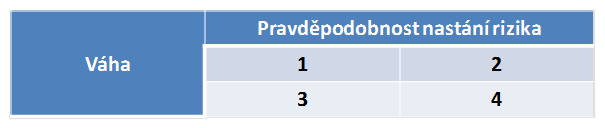 Matice vlivu a důležitostí
Matice EFE
Matice TOWS
Hodnotový řetězec
Zkoumá jednotlivé činnosti firmy a způsob, jakým přispívají k tvorbě přidané hodnoty produktu.
Michael E. Porter: pochopení strategických možností podniku je závislé na předchozí identifikaci jednotlivých hodnototvorných procesů
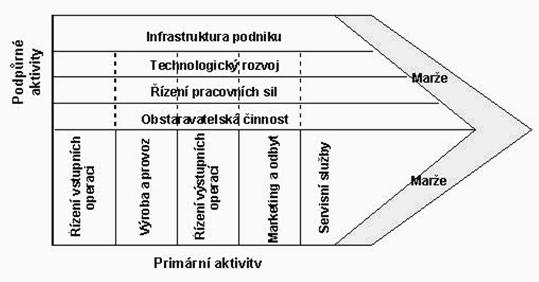 Primární činnosti
První skupinou činností je řízení vstupních operací. Jsou namířeny na přijímání, skladování a rozdělování vstupů. Například sem spadá uložení materiálu ve skladu, jeho evidence, regulace výše zásob. 
Výroba a provoz jsou procesy přetvářející vstupy podniku na jeho konečné výstupy v podobě výrobků a služeb. 
Řízení výstupních operací je zaměřeno na distribuci produktu odběrateli včetně skladování, balení, kompletace objednávek a dopravy. 
Marketing a prodej se zabývají podporou prodeje, vytvářením prodejních stimulů, různé formy prodeje, vyhledávání odbytových trhů, stanovování cen atd. 
Servisní služby jsou poskytované  na udržení a zvýšení hodnoty pro zákazníka
Podpůrné činnosti
Infrastruktura podniku zahrnuje plánování, finance, právní záležitosti, řízení jakosti, informační systém, zkrátka činnosti, jež zabezpečují každodenní chod podniku. Tato činnost podporuje celý hodnototvorný řetězec. 
Řízení lidských zdrojů je namířeno na všechny činnosti týkající se náboru, školení, rozmisťování, propouštění, motivačních nástrojů a mzdový systém.
Technologie je zde pojmem širším než, jak je běžně chápána. Technologie zde představuje know-how, pracovní postupy, technické zařízení, zabývá se tedy snahou o zdokonalení výrobku, služby a pracovního postupu
Nákupní činnost zabezpečuje přísun všech podnikových vstupů od materiálů a surovin až po budovy a strojní zařízení. V některých odvětvích může být i způsob nákupu konkurenční výhodou.
Dodatek
U primárních i podpůrných činností určujeme nositele a náplň činnosti!
Marketingová Situační Analýza
Informační část, v jejímž rámci dochází ke sběru informací a jejich hodnocení. Informační část obsahuje (silné a slabé stránky, CPM, externí prostředí)
Porovnávací část, která generuje možné strategie při využití některé z těchto metod: (swot, BCG)
Rozhodovací část, v níž se objektivně hodnotí zvažované strategie, například maticí kvantitativního strategického plánování, a doporučují se případné změny.
Doporučená literatura pro tuto kapitolu
Jakubíková, D. Strategický marketing: Strategie a trendy – 2. roz. vydání, Grada: 2013